CARBON NANOSTRUCTURES(FULLERENES, CARBON NANOTUBES, GRAPHENE)
lecture for physics and chemistry students
(2020. summer semester – 02. March)

Prof. Jenő Kürti
ELTE Department of Biological Physics

e-mail: kurti@virag.elte.hu		www: regivirag.elte.hu/kurti
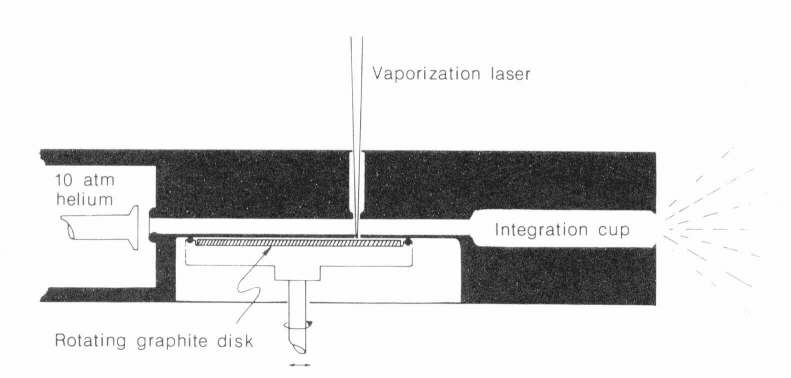 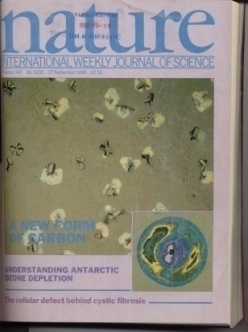 W.Krätschmer, L.D.Lamb, K.Fostiropoulos, D.R.Huffman, „Solid C60: a new form of carbon”, Nature 347, 354 (1990)
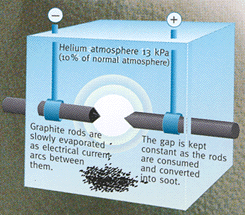 C60 in large quantities !
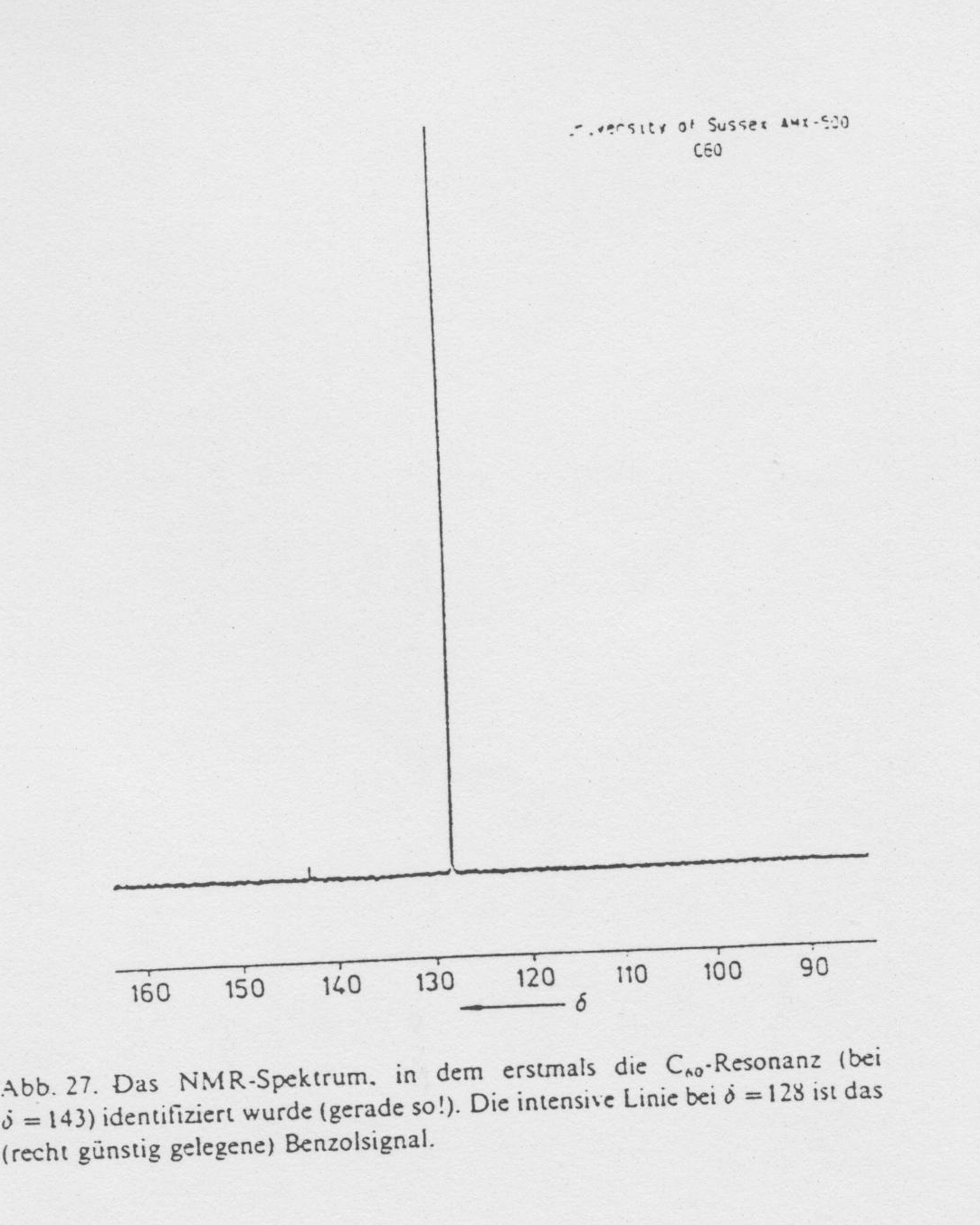 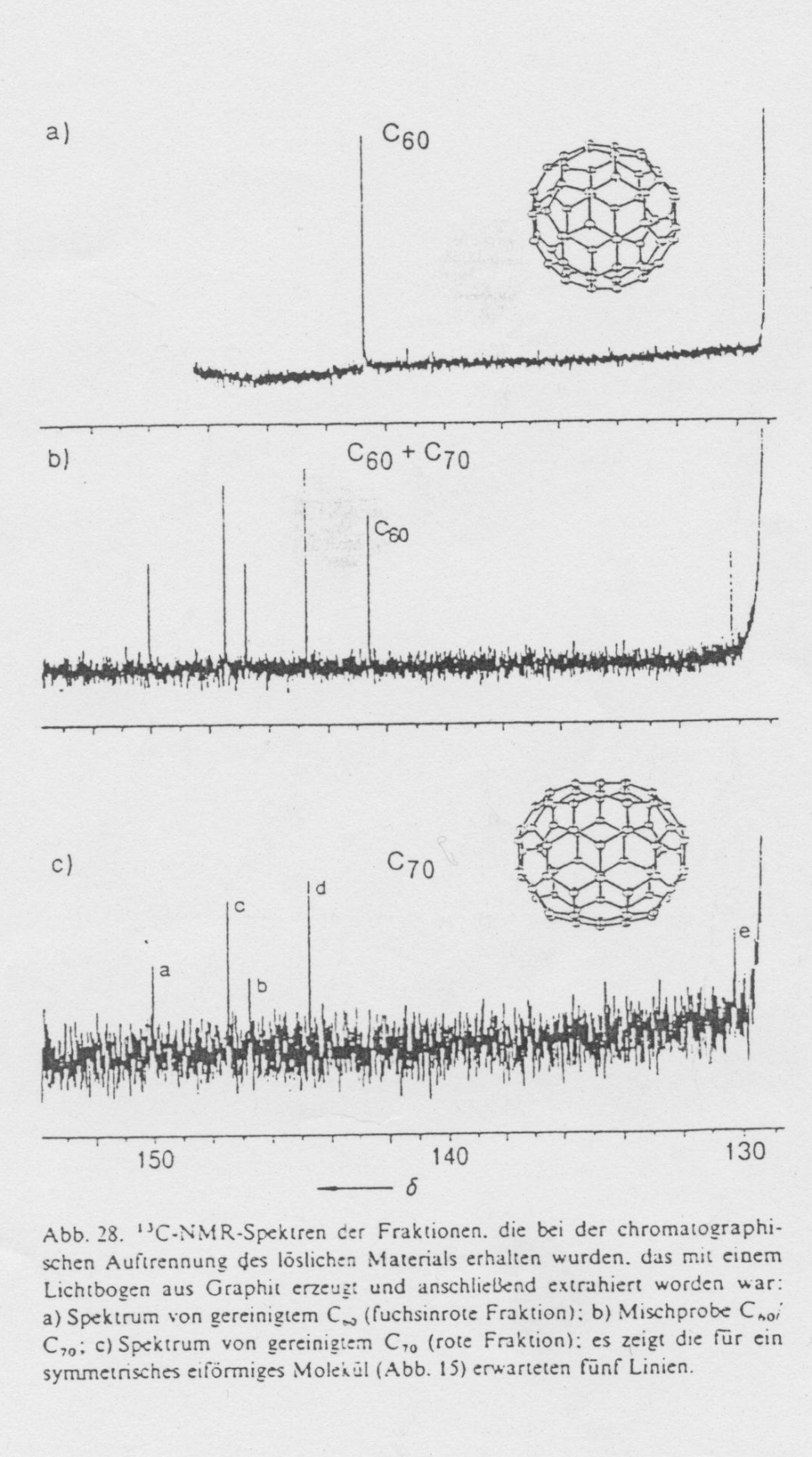 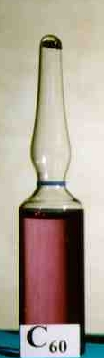 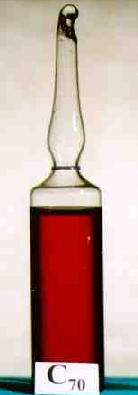 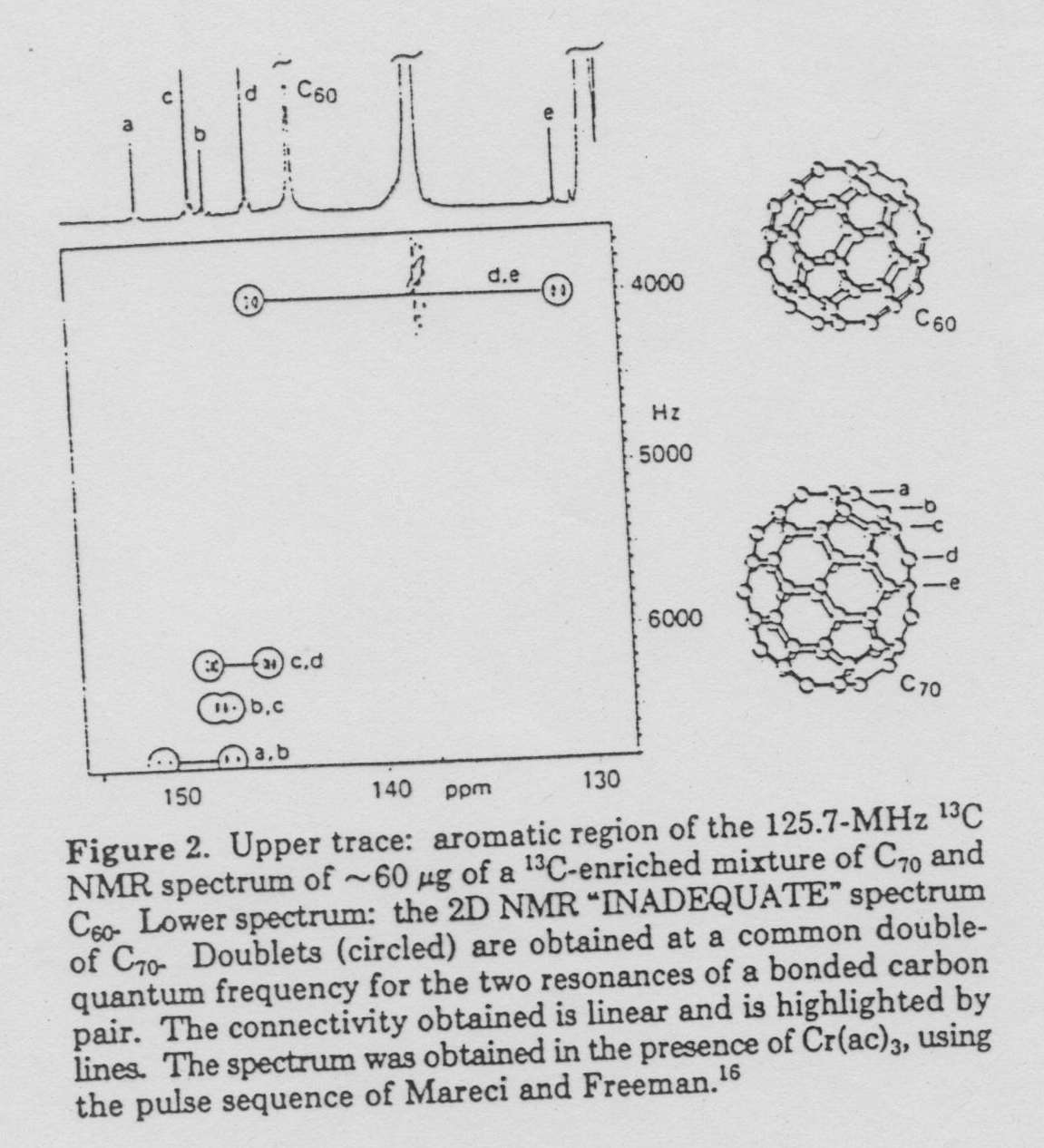 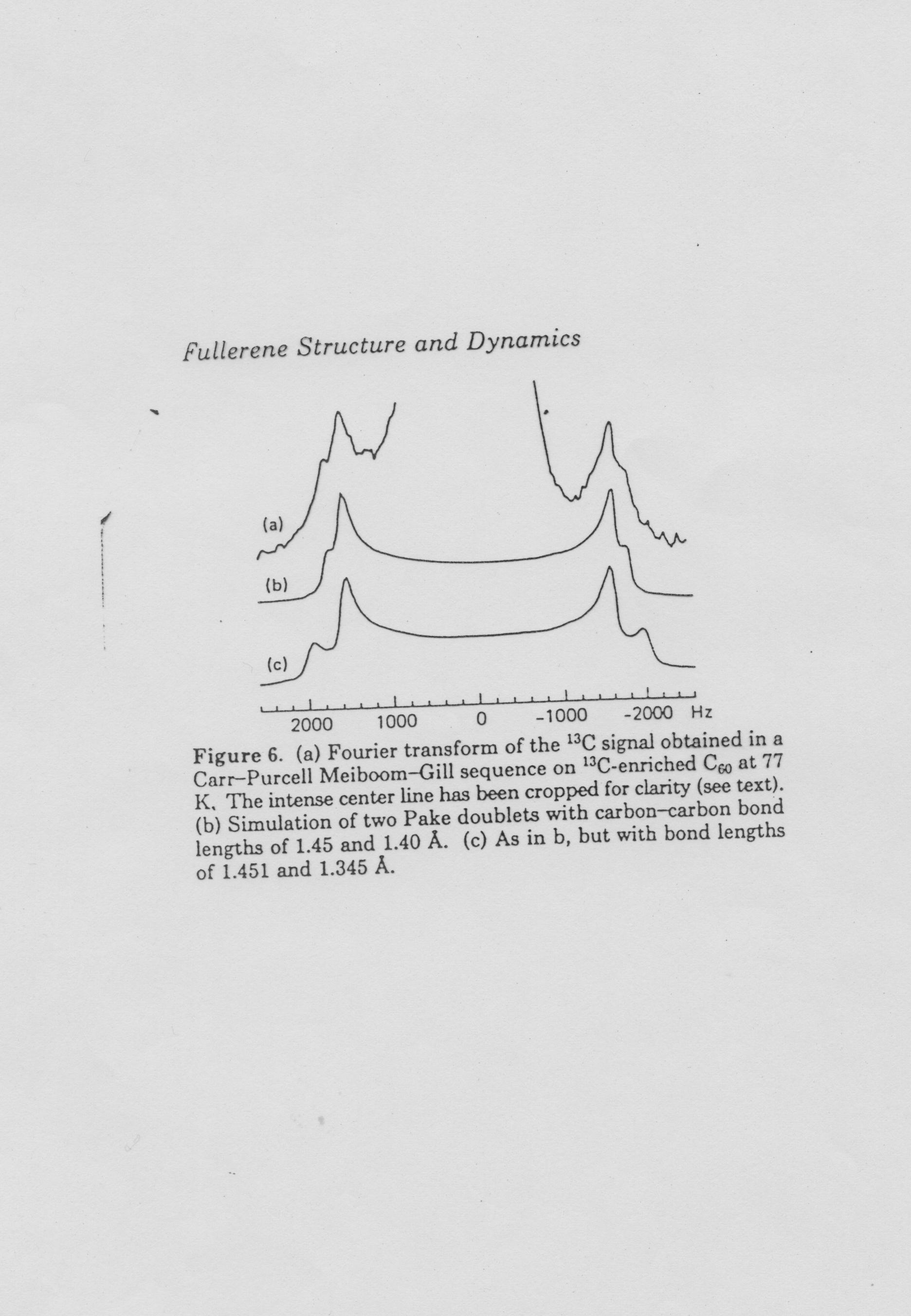 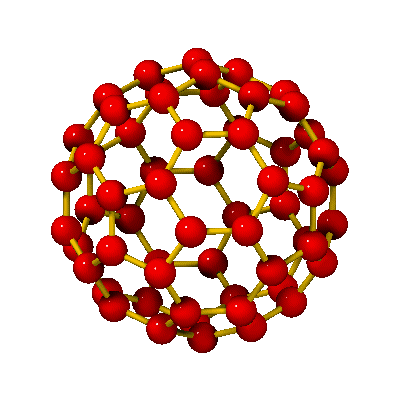 C60
r66
r56
r66  140 pm

r56  145 pm
d  0,7 nm
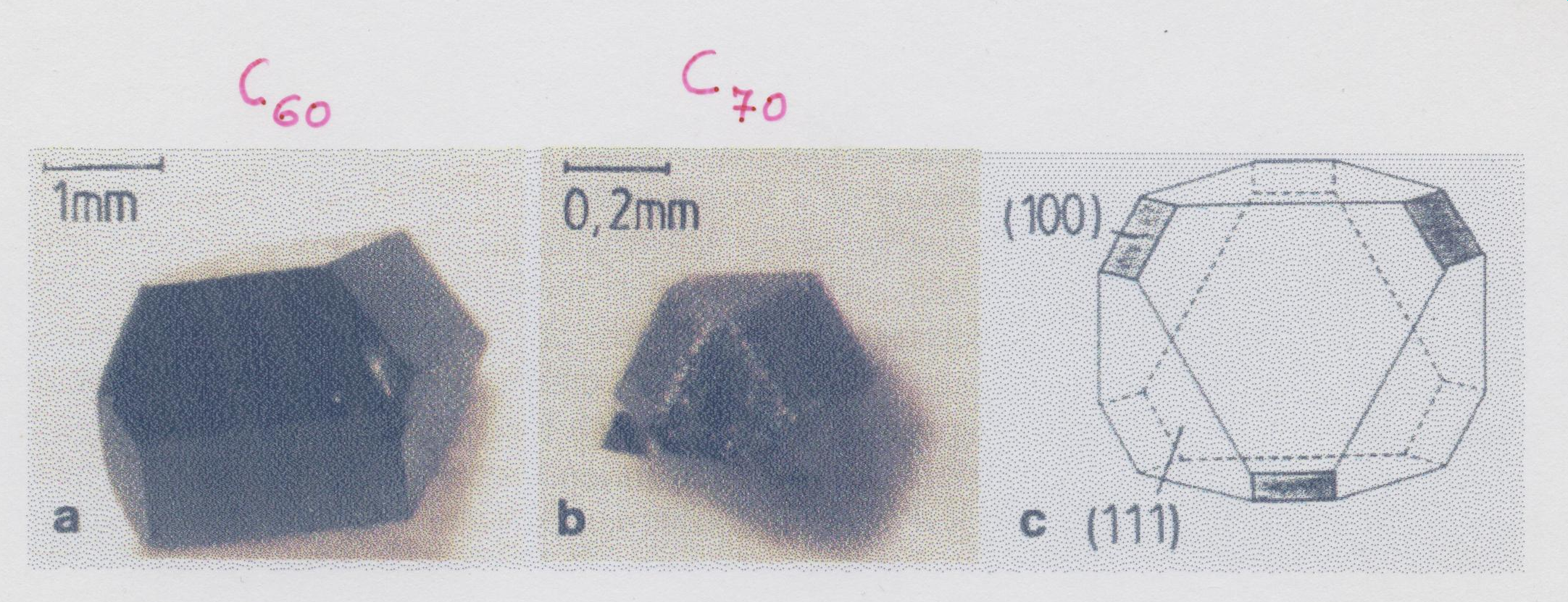 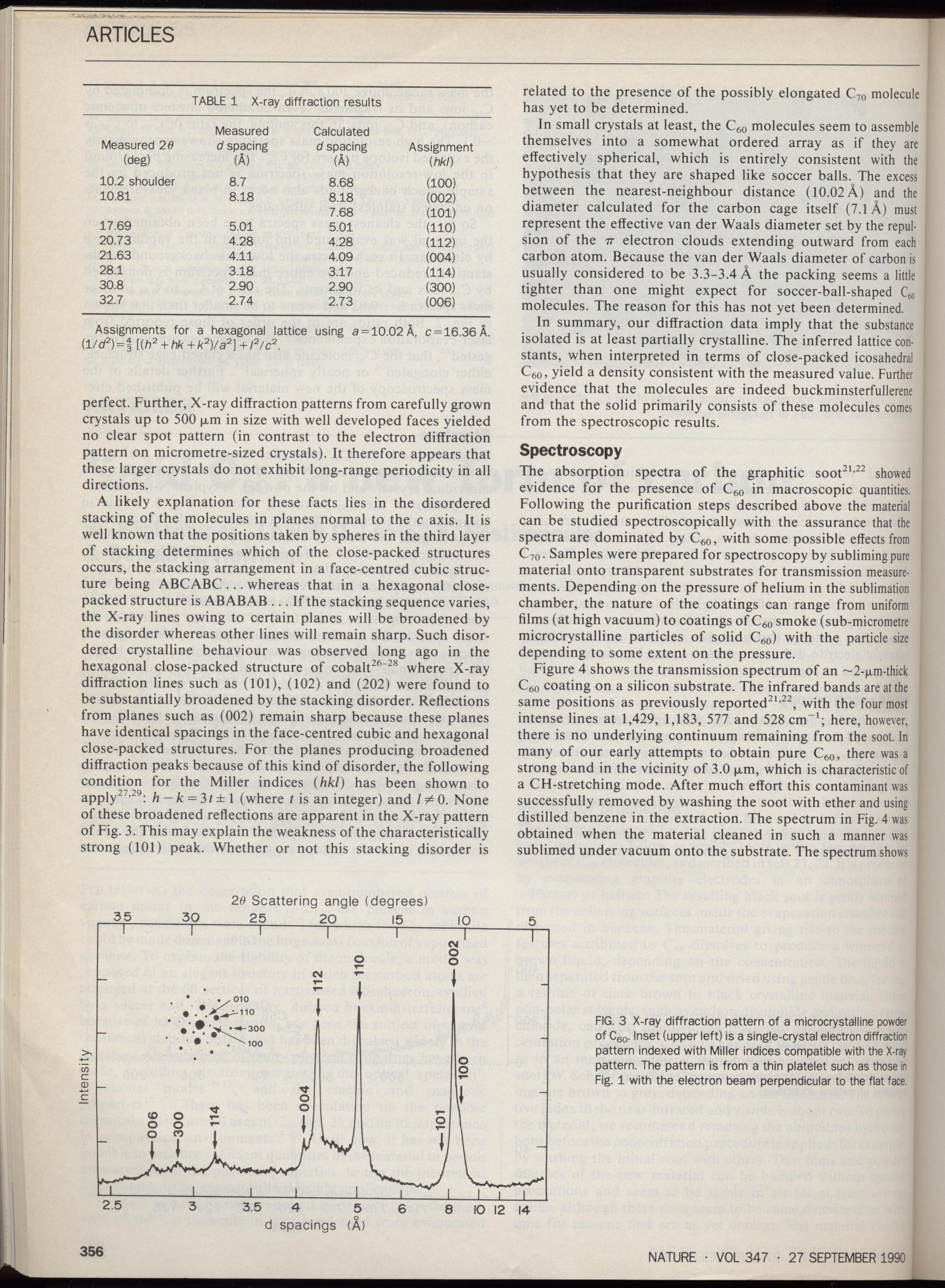 C60 face centered cubic structure (fullerit)
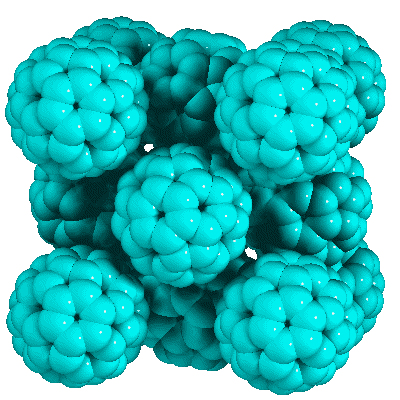 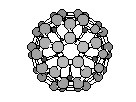 dcc 1 nm
(Troom)
d 0,7 nm
a1,4 nm
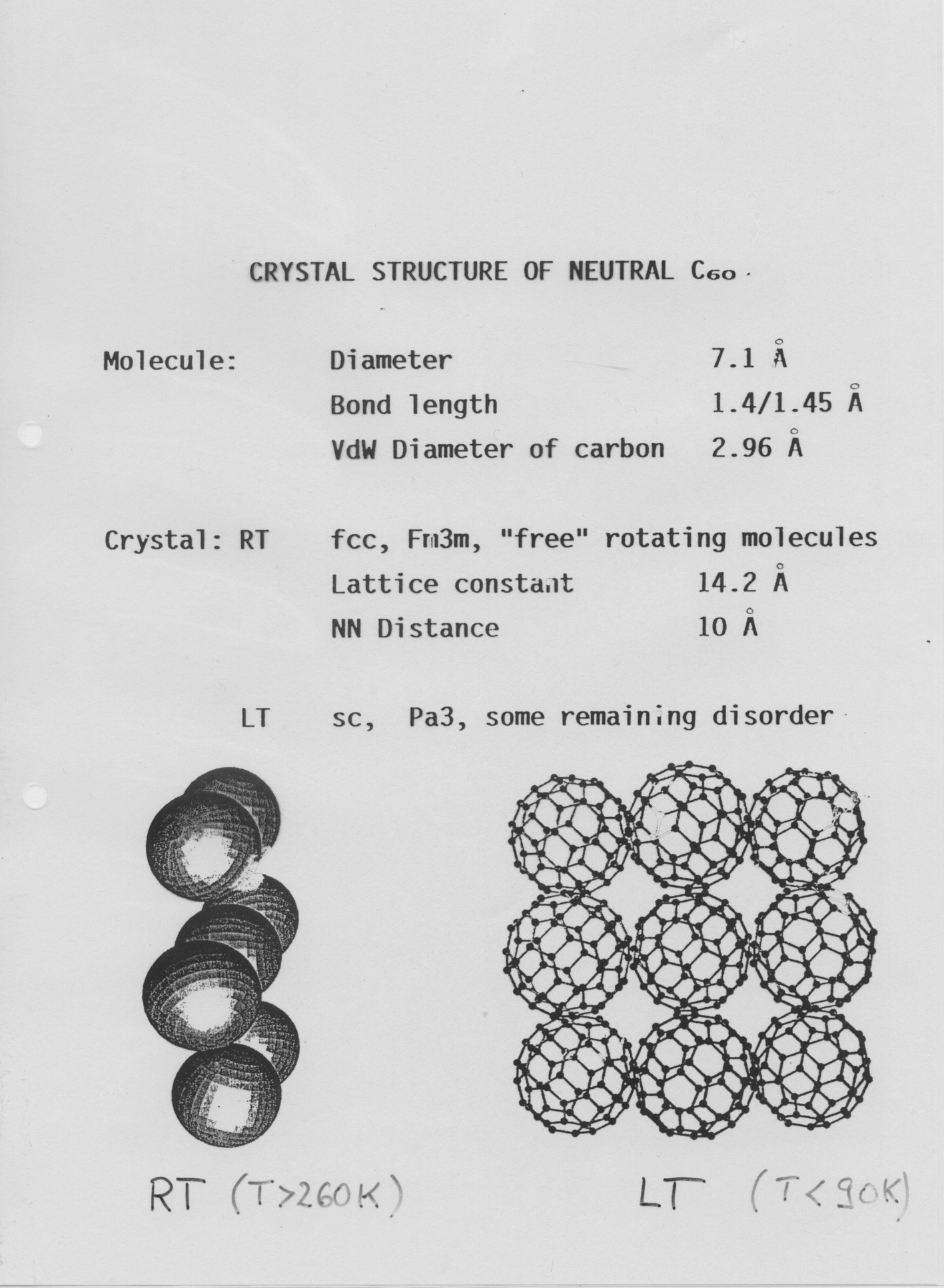 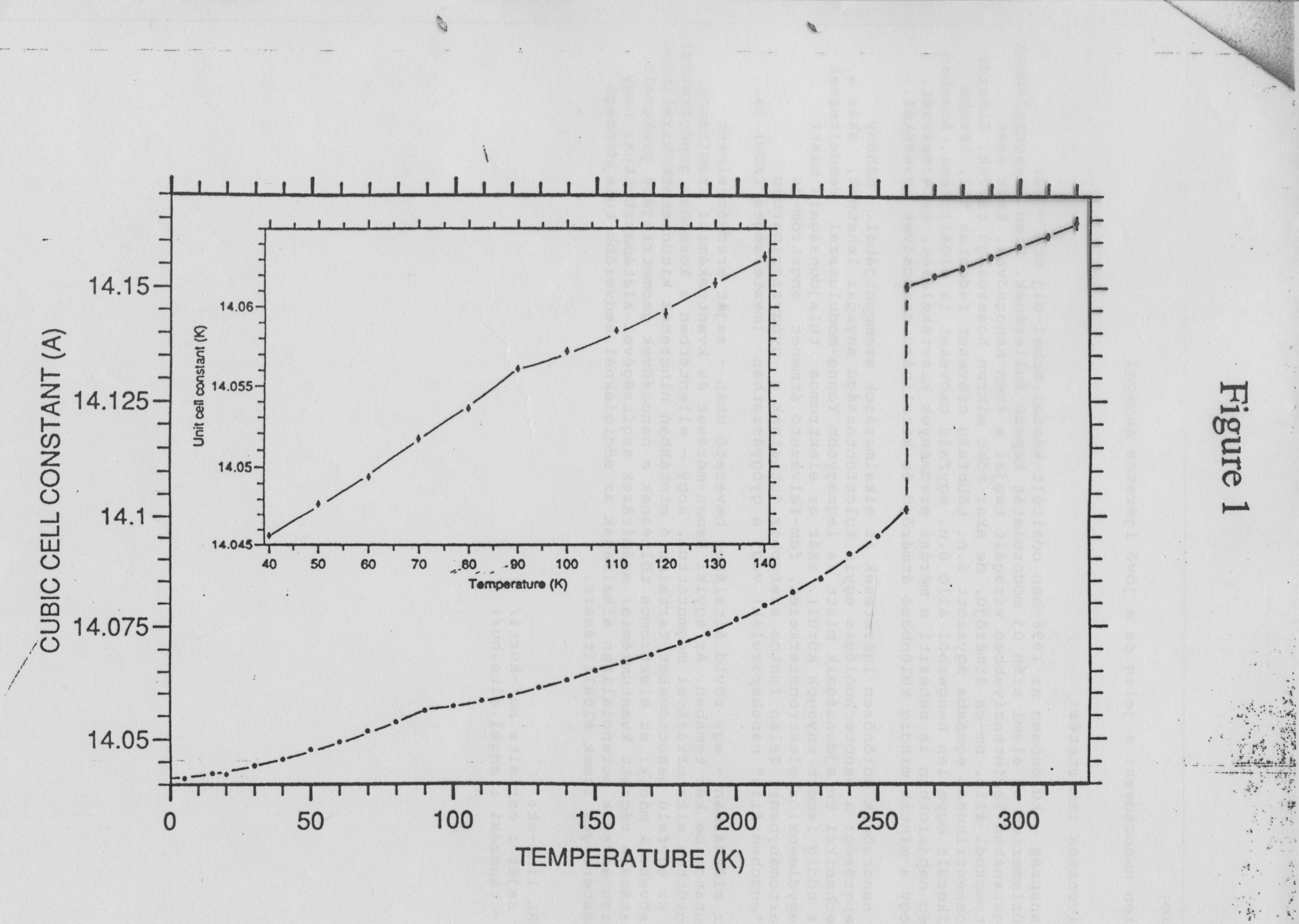 NEUTRON DIFFRACTION
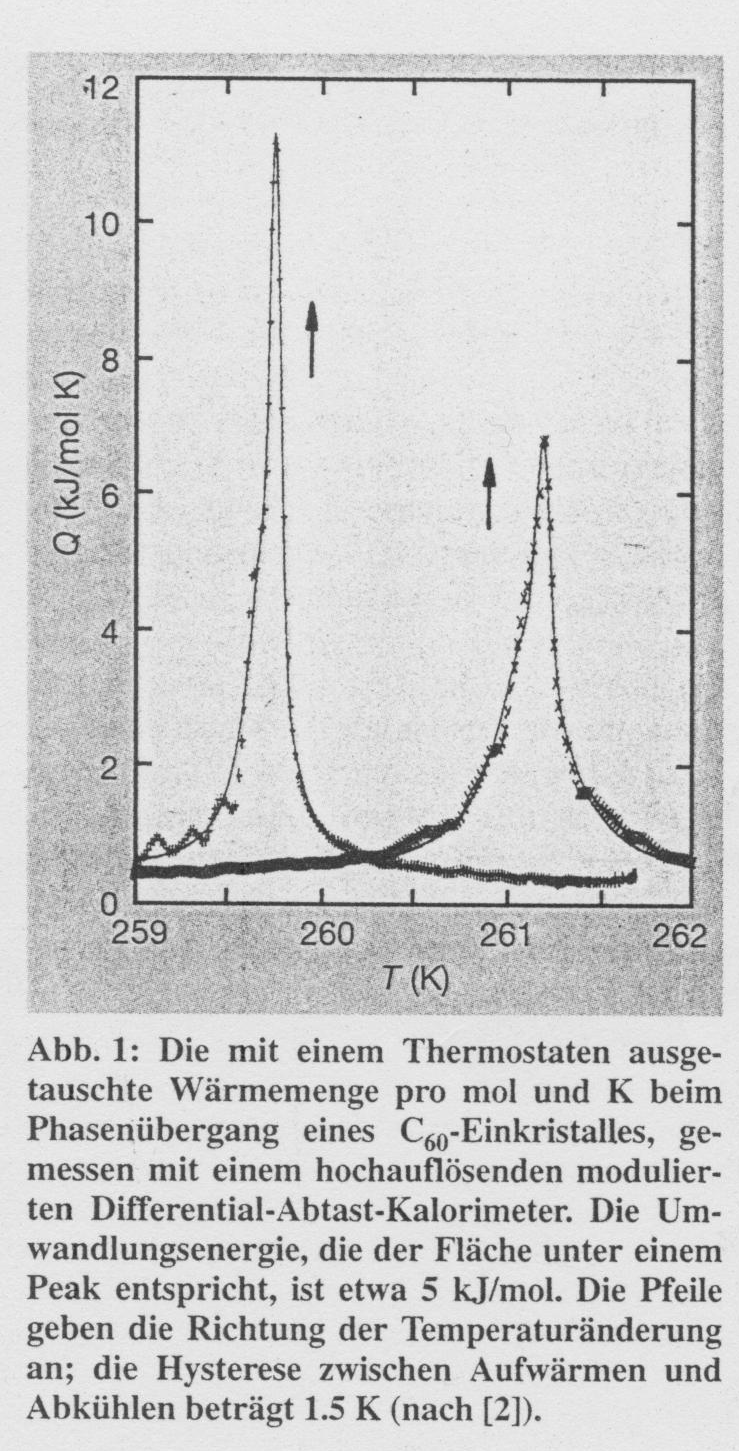 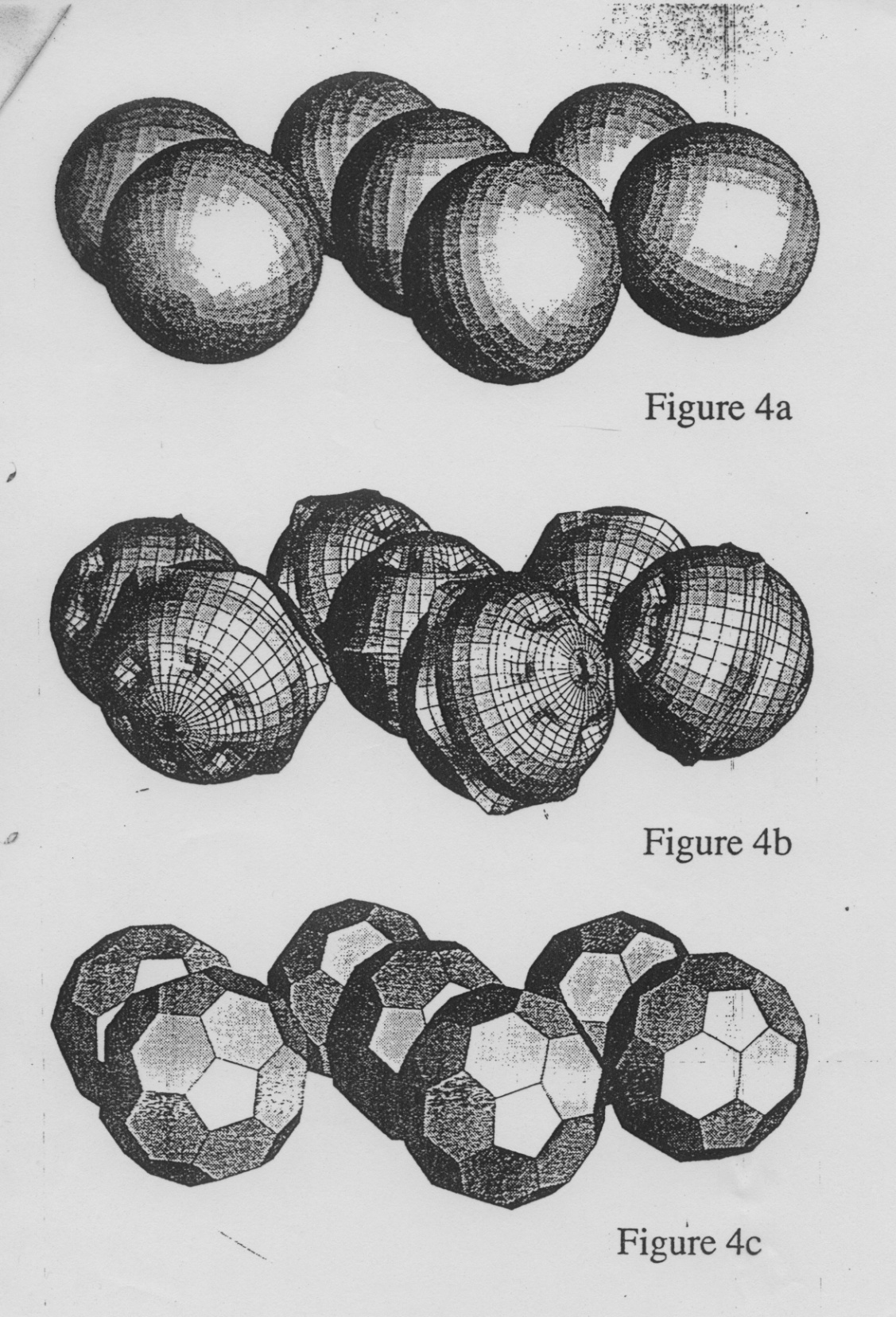 >260 K
< 90 K